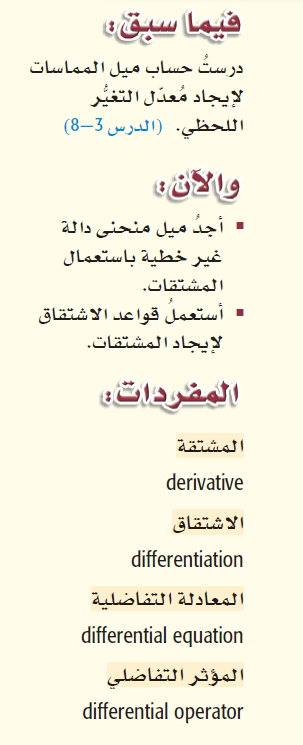 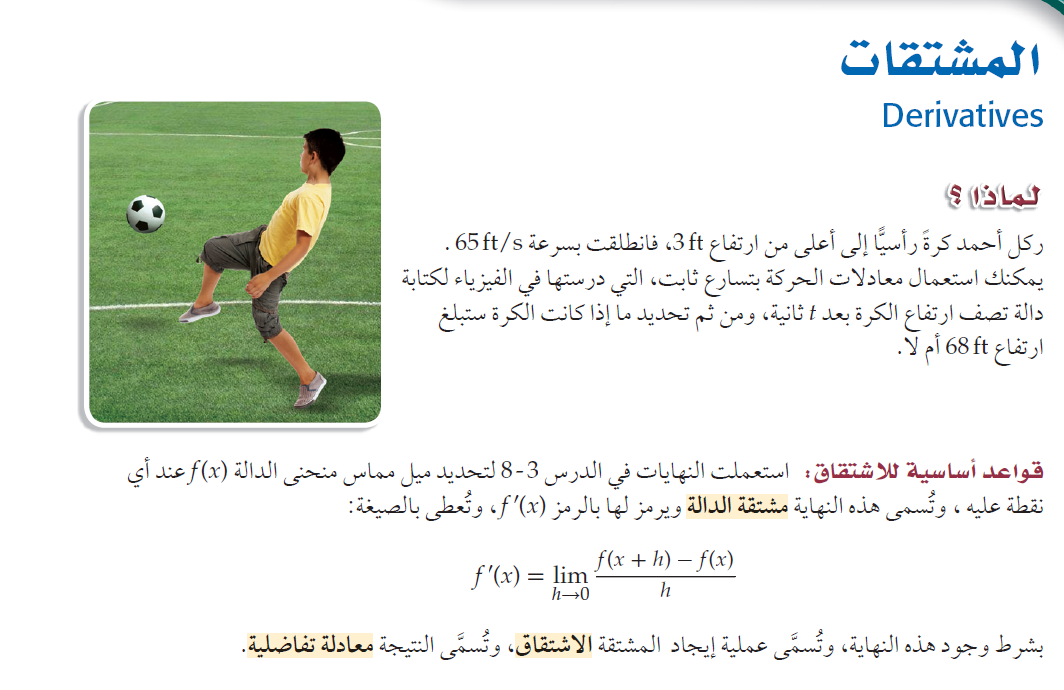 لمنحنى معبر بالأحمر، ومستقيم الظل معبر بالأسود، ونقطة تماس المنحنى مع المستقيم، يسمى بالعدد المشتق
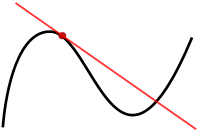 ميل المماس لمنحنى تلك  الدالة, الخط دائما مماس للمنحنى الأزرق, وميله يمثل المشتقة. لاحظ تكون المشتقة موجبة عندما يظهر الخط باللون الأخضر, وسالبة عندما يظهر باللون الأحمر , وصفر عندما يظهر الخط باللون الأسود.
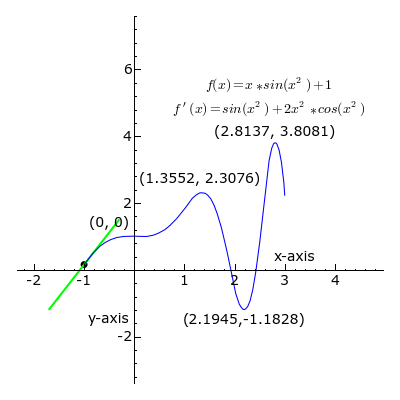 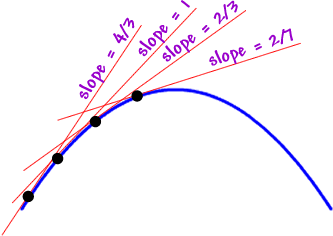 الميل
الميل
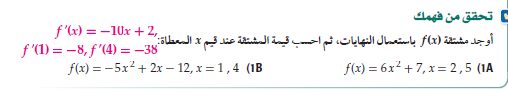 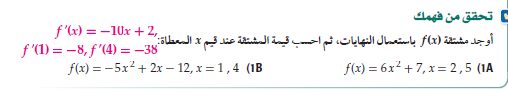 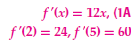 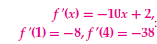 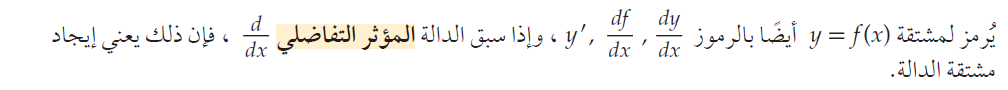 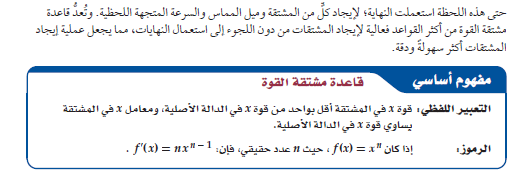 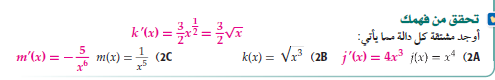 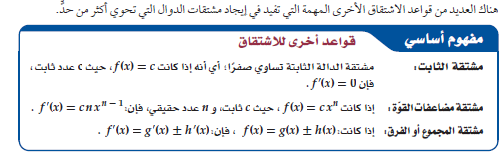 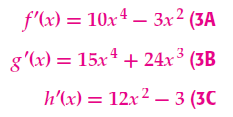 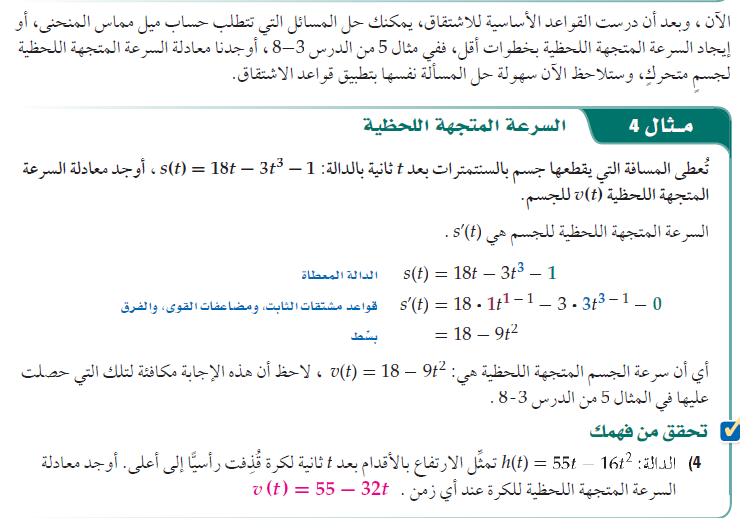 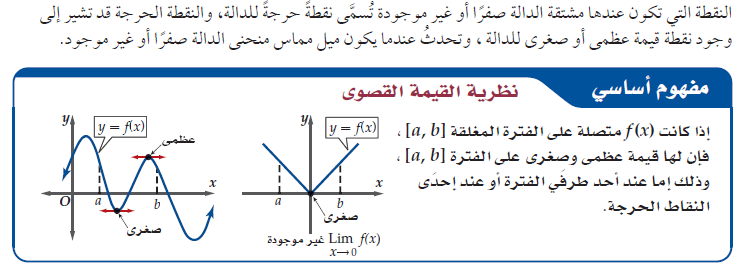 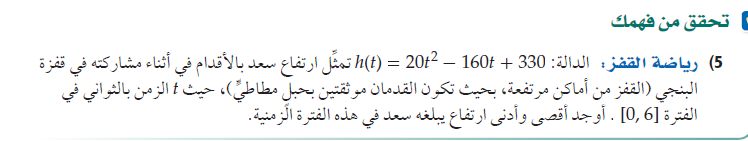 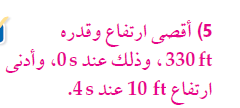 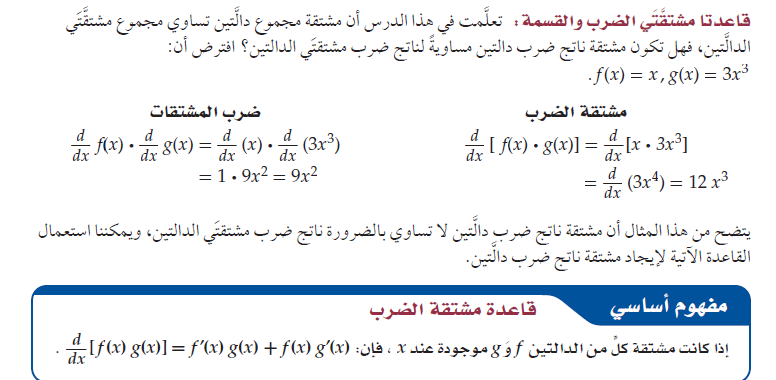 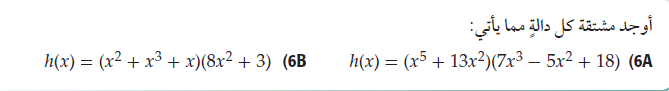 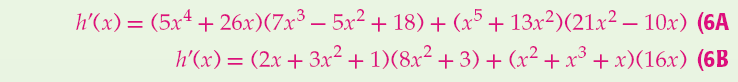 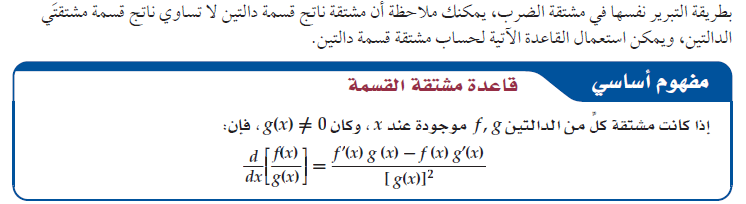 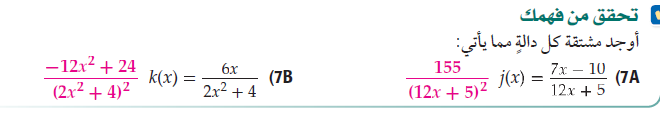